Межрегиональные методические чтения
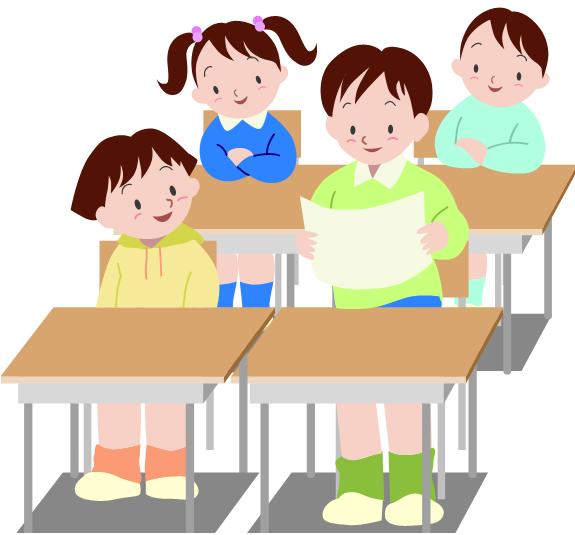 Современный педагог-новой школе.
Использование ИКТ в обучении младших школьников.
Воличенко Светлана Юрьевна
                                                                      Воронкова Татьяна Юрьевна
                                                                      учителя начальных классов
                                                                      МОУ « СОШ № 17»
                                                                      г. Новомосковска
                                                                      Тульской области
Цели использования ИКТ и смыслы урока:
-повысить мотивацию обучения;
-повысить эффективность процесса обучения;
- способствовать активизации познавательной сферы обучающихся;
-совершенствовать методики проведения уроков;
- своевременно отслеживать результаты обучения и воспитания;
- планировать и систематизировать свою работу;
- использовать как средство самообразования;
- качественно и быстро подготовить урок (мероприятие).
Для ученика:
-непрерывный учёт результатов деятельности, что приводит к изменению поведения, улучшения прилежания и адекватности самооценки;
-психологически-комфортные условия для самовоспитания (самоотчёт и самоконтроль)
-возможность в любой момент времени проанализировать свои достижения.
Учителю:
-смягчить или устранить противоречие между растущими объёмами информации и рутинными способами  передачи, хранения и обработки;
-вести мониторинг учебной деятельности учащихся;
-оперативно анализировать результаты урока, недели, месяца, четверти, полугодия, года обучения;
-реализовать принцип субъективности воспитания посредством убеждения, оценки и самооценки;
Родителям:
-в любое время иметь доступ к сведениям о текущей успеваемости (и другой деятельности) своего ребёнка.
Благодаря ИКТ учитель может пользоваться на уроках : энциклопедическими мультимедийными программами демонстрационного характера, презентациями (с аудио и видео - фрагментами и анимациями), электронными энциклопедиями, обучающими играми, развивающими программами.
У учителя появилась возможность:
- создавать собственные тесты различной сложности,
- создавать кроссворды, таблицы, 
-учить выполнять проектные работы ,
-разрабатывать индивидуальные карточки, демонстрационные листы ,используя дополнительную литературу,
-оживить и разнообразить учебный процесс.
Главная задача ИКТ – обеспечение современного качества образования на основе фундаментальности и соответствия актуальным и перспективным потребностям личности, общества, государства.
Главная задача учителя – активная работа с информацией, в основе которой как раз и предусматривается развитие самостоятельного критического и творческого мышления учащихся .Творческое мышление формируется при наличии проблемы, требующей поиска  решения, подчас оригинального подхода, потребности самовыражения личности, как для учащегося, так и для учителя.
Помнить заповедь

          « НЕ НАВРЕДИ !»
Спасибо за внимание!